SINDROME    DE   SJOGREN
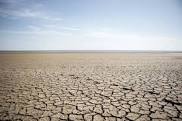 CHAILE SEBASTIAN -HNC-  2025
CATEDRA CLINICA MEDICA II
CONCEPTO
Exocrinopatia          Enfermedad autoinmune de evolución crónica
Infiltrado inflamatorio linfocitico
         Glandular  90 %
         Órganos (manifestaciones extraglandular o sistémicas)
         Riesgo linfoma  5% (16%-44%veces mayor  que en la población normal)
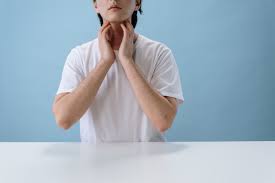 Epidemiologia
Prevalencia  0,5- 4%
Sexo  Mujer 10:1
Edad 40 – 65  (Pico 55)
Primario – Secundario
Afecta mas de 1/3 de los pacientes con AR 
Segunda en frecuencia entre las enfermedades autoinmune (después de LES)
ETIOLOGIA
HIPERACTIVIDAD
POLICLONALES DE 
CELULAS B 







AUTOANTIGENOS
CRIOGLOBULINEMIA
COMPLEJO
INMUNE
GENES


HORMONAS


INFECCIONES
ANORMALIDADES




  LINFOCITO T
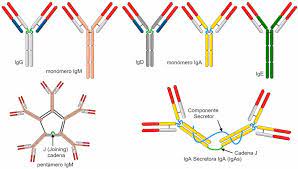 DAÑO
TISULAR
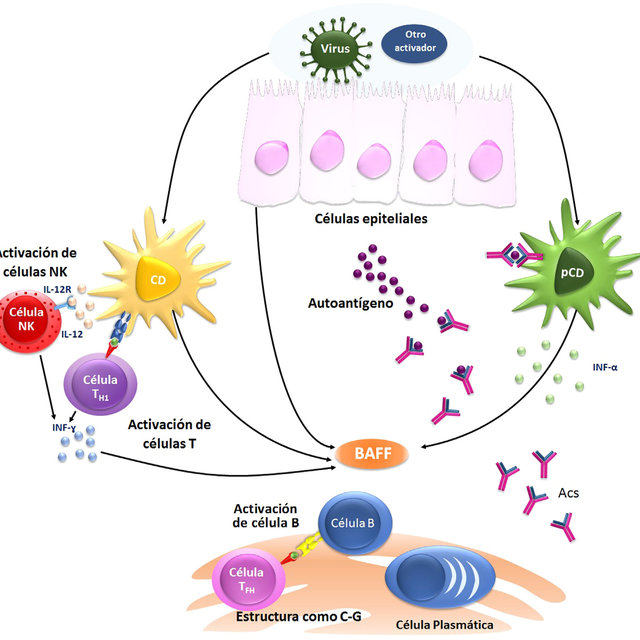 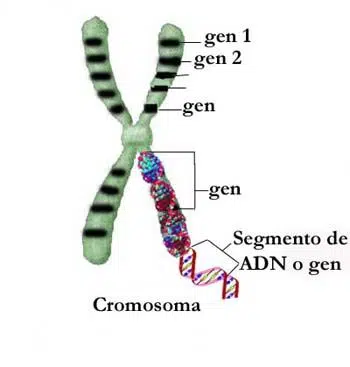 Predisposición  Genética
Enfermedad Poligénica
Los genes clase II relacionados con el CMH son los HLA DR3 ,HLA DR2,
HLA DR5, DQ AI 0501
Genes de péptidos transportadores TAP2,TAP021.bkY2
Polimorfismo STAT4
HORMONAS
Disminución de andrógenos (lípidos en el film lagrimal)
Disminución de estrógenos (Sobreexpresión de factor transcripción RbAP48
INFECCIONES
Mimetismo Molecular
Los autoantígenos RO y LA comparten ciertos homología estructural de la nucleocápside del virus de la estomatitis vesicular.
Virus involucrados VEB,HIV,VHC,HTLVI
Bacterias involucradas Helicobacter Pylori
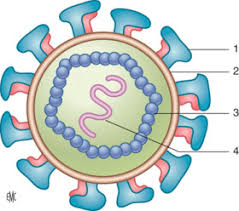 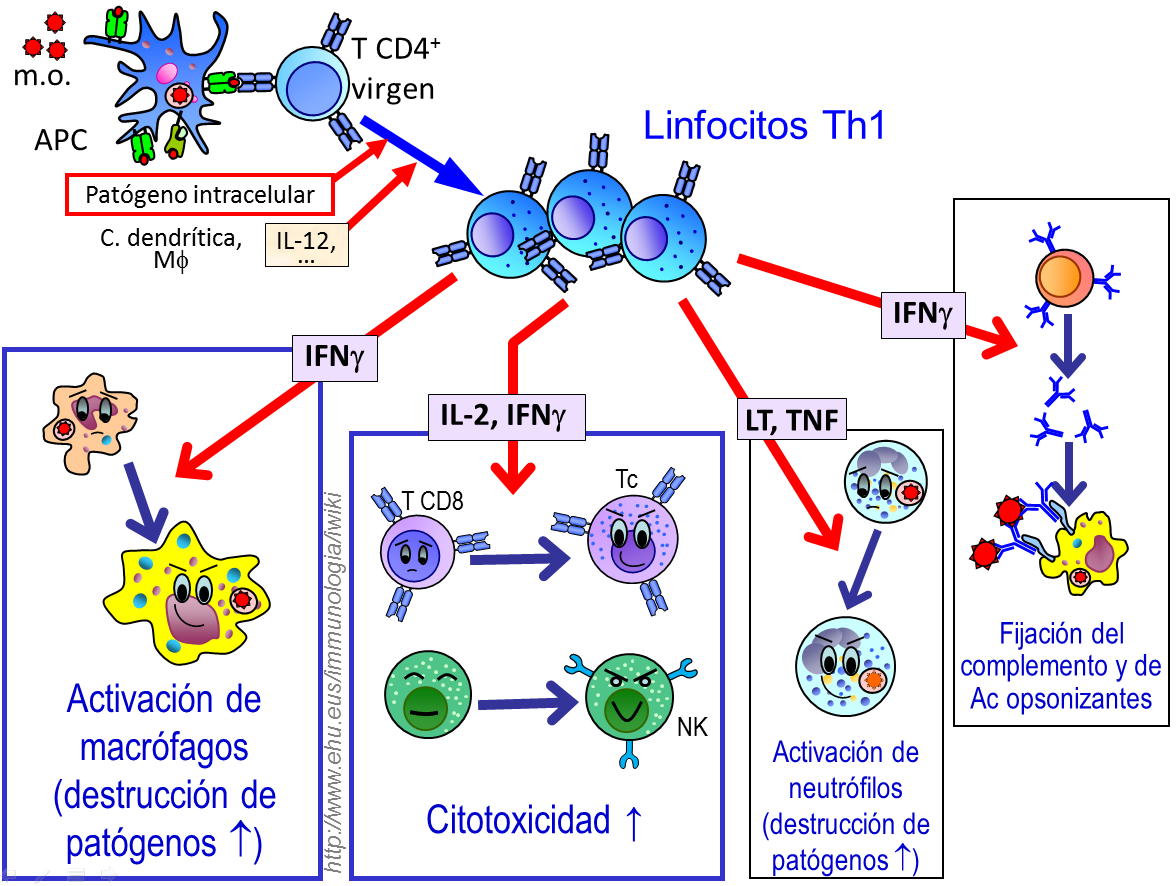 INMUNIDAD INATA
Anormalidades de los linfocitos  T CD4/CD8>2 fenotipo de memoria cd 45 + estimulan hiperactividad linfocitos B
INMUNIDAD ADQUIRIDA
Hiperactividad Policlonal de Células B
Autoanticuerpo , Crio globulinas y Complejos Inmune
DAÑO TISULAR
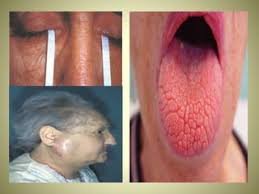 CLINICA   CLINICA5
MANIFESTACIONES GLANDULAR

XEROFTALMIA

Sensación de tener arenilla o tierra
Sensación de fatiga visual
Parpadeo excesivo
Picor –escozor 
Fotofobia
Ojo rojo
Irritabilidad
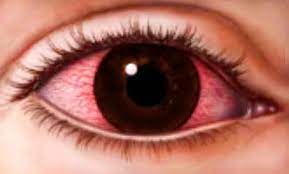 DXD
HIPOTIROIDISMO
DHT
INFECCION VIRAL
METABOLICA
DBT,DLP
COMPLICACIONES
ULCERA
ADHERENCIA
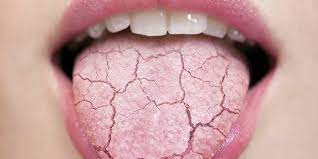 XEROSTOMIA
Dificultad para hablar 
Sensación boca seca 
Halitosis
Sensación de ardor o quemazón bucal y labial 
Intolerancia para alimentos ácidos y picante
Lengua depapilada
Labios agrietados secos y dolorosos
Tumefacción de glándulas salivales
DXD
 Metabólica
Litiasis
 infección 
farmacológica
COMPLICACIONES
Caries
Infecciones 
Periodontales
TUMEFACION GLANDULAS SALIVALES  (30- 50%)
CRONICO
AGUDA
UNILATERAL
BILATERAL
Litiasis
Infección Bacteriana
Neoplasia(adenoma,adenocarcinoma,linfoma)
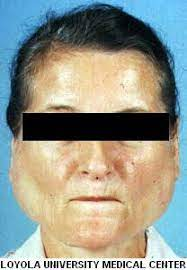 Infección viral(VEB,PAPERA,CMV
Etilismo
Amiloidosis
Enf.Granulomatosa(sarcoidosis tbc)
HIV
PAROTIDOMEGALIA SE DA 25-60 % UNILATERAL DESCARTAR LINFOMA
Hallazgos que sugieran el desarrollo de linfoma
Paratidomegalia persistente
Hepatoesplenomegalia
Adenopatías en Mediastino o periferia
Presencia de IGM Monoclonal o de cadena ligera  en orina 
Disminución de IG M en suero 
Fiebre recurrente 

Negativización de FR  y otros anticuerpos 
Aumento rápido de B2 microglobulina
Hipocomplementemia
Crioglobulinemia mixta (Tipo II)
Manifestaciones   Extraglandulares
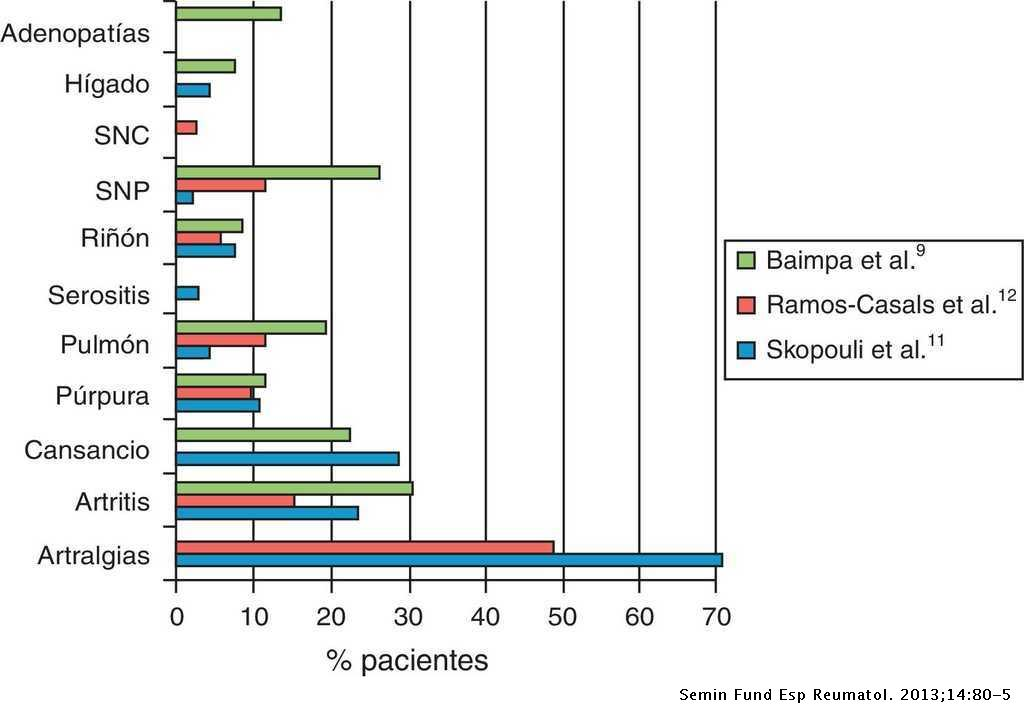 MUSCULO ESQUELETICA
Puede haber artritis no erosiva
Puede ser  mono, oligo o poliarticular 
Simétrica generalmente tiene buena evolución con AINES
Miositis.
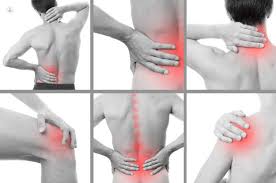 Artralgia
Fibromialgia
Fatiga crónica
Sequedad-Prurito
Purpura-Extremidades Inferior
                       2-Tipo Histológico
Vasculitis Hipergamaglobulinemica (anticuerpo R0-leucopenia)
Vasculitis Crioglobulinemia(anticuerpo La) relaciona con linfoma
DERMICA
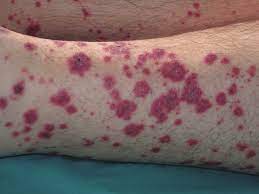 Menos frecuente Eritema anular ,Urticaria por Vasculitis, Fenómeno de Raynau,Eritema Nodoso o Multiforme ,Lique plano
PULMONARES
Traqueítis ,tos seca .disnea  Episodios bronquitis Hiperactividad Bronquial)
Nasofaringe disminución del olfato, Epistaxis perforación del Septum
EL  90% de los pacientes que presentan alteraciones en las pruebas funcionales de alta resolución son Subclínicas
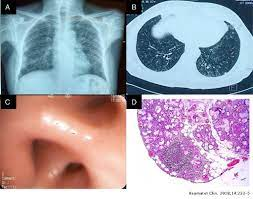 DXD  intersticio 
  Neumonía intersticial linfocítica ,neumonía intersticial no especifica ,Neumonía intersticial Usual 

Rara vez  Vasculitis pulmonar ,HTP, Pseudolinfoma endotraqueal, Linfoma pulmonar
CARDIOVASCULAR
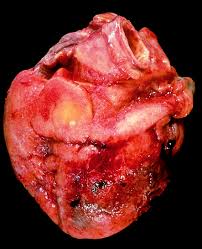 INFRECUENTES
Sincope-Arritmia(por alteración del sistema nerviosos Vegetativo(anticuerpo antimuscarínico)
Pericarditis
Miocarditis
Los hijos de madres  con anticuerpo RO pueden presentar bloqueo AV completo
GASTROINTESTINAL
ESOFAGO  Disfagia-Reflujo

ESTOMAGO Gastritis Crónica Atrofia sobre todo Tipo A (sin  asociación con anemia perniciosa)

Linfoma Tipo MALT  Gastritis Infrecuentes linfocítica ,Eosinofilia Granulomatosa
 
INTESTINAL  Mala absorción ,Colitis Linfocítica (asociada tiroiditis Hashimoto)

PANCREAS  Pancreatitis
HIGADO        -Colestasis
                       -Hepatitis Autoinmune   
                       - Cirrosis Biliar Primaria(Asociación mas común 40- 75% casos)
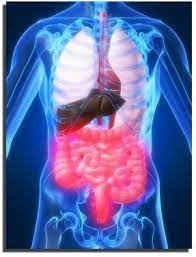 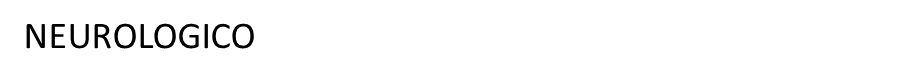 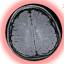 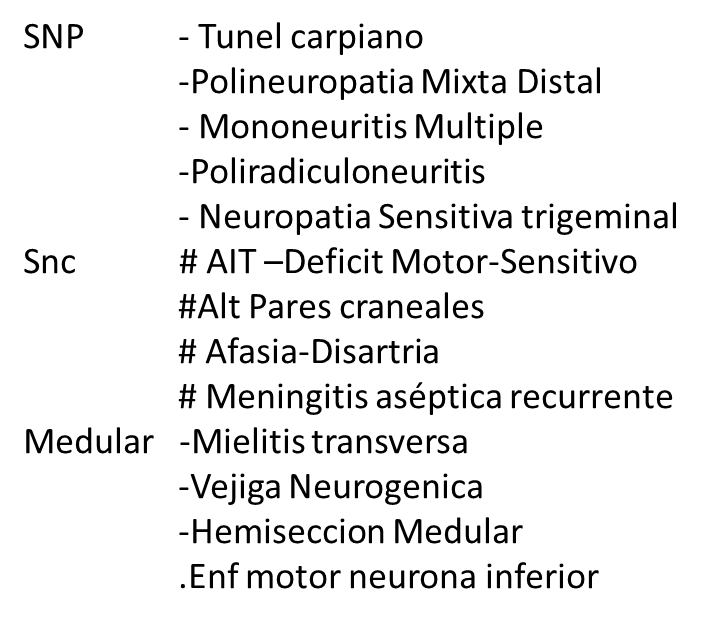 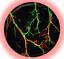 NEFROLOGIA
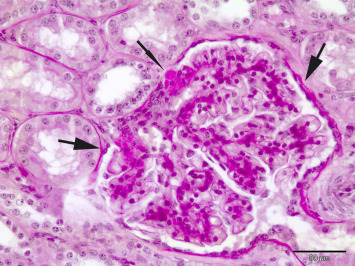 ATR Distales -  sospecha  Ph aumentado  Hipercitraturia. Hipopotasemia, hipercloremia  
Diabetes Insípida Nefrogénica 

Glomerulonefritis(infrecuente )
VEJIGA   Cistitis Intersticial Benigna o agresiva
HEMATOLOGIA
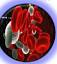 Anemia Normocítica Normocrómica
Leucopenia son frecuente
Linfopenia-Plaquetopenia
Hipergammaglobulinemia
ASOCIACIONES ENFERMEDAD AUTOINMUNE –Sjögren
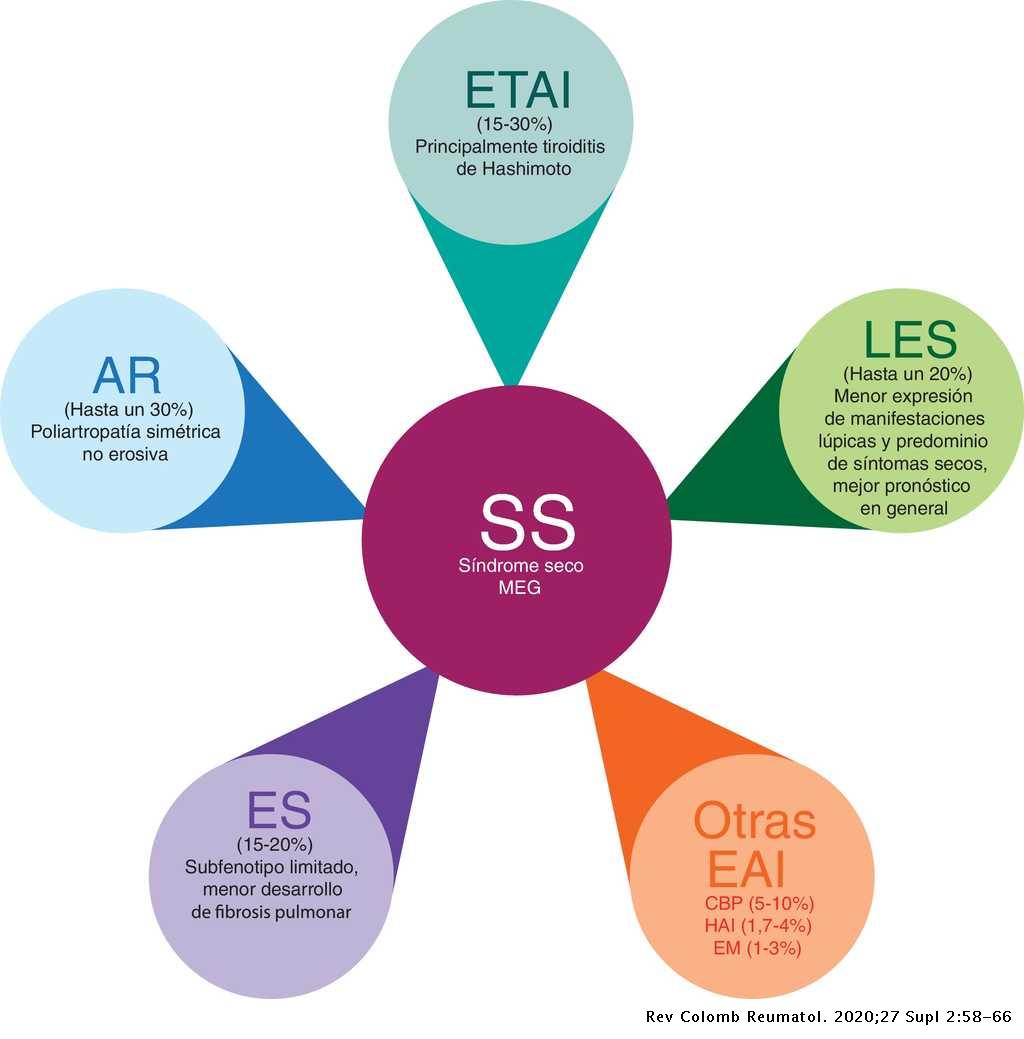 DIAGNOSTICO
METODO
 COMPLEMENTARIO
 LBT
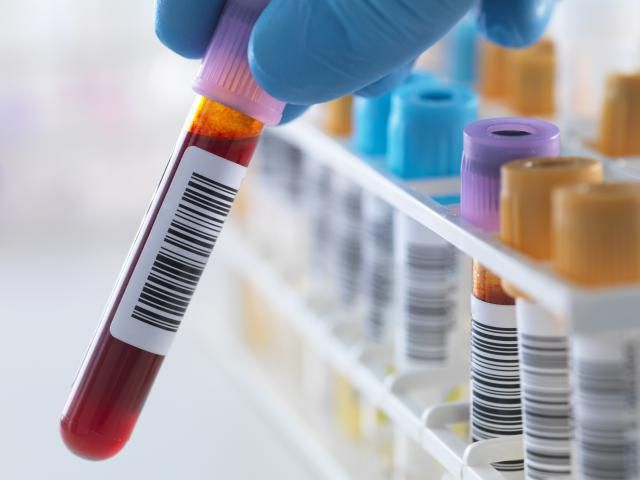 VSG  
PCR
Perfil Hepático(colestasis-transaminasa)
Citológico
Proteinograma Electroforesis
Función Renal
ANTICUERPO
FR (+) 60% casos
ANA (+) 60% Patrón Moteado 
Anti-SS.A A/Ro
Anti-SS-B/La
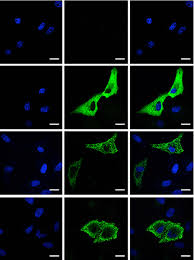 Nuevos     anticuerpo Anti CARP (anticuerpo contra las proteínas carbamiladas tiene correlación con FR (+)
Anti TRIM 38  CORRELACION CON ANTI La FR  Hipergammaglobulinemia
ESTUDIO OCULAR
TEST SCHIMER
ROSA BENGALA
RUPTURA LAGRIMAL
FLUROSCEINA
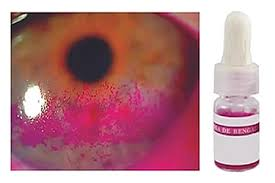 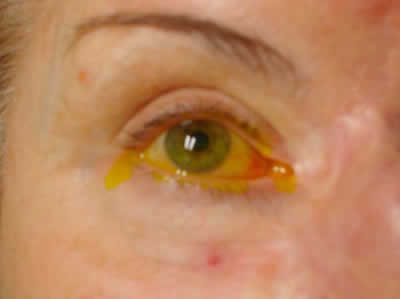 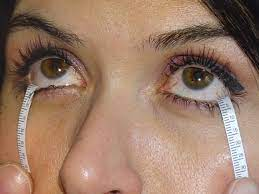 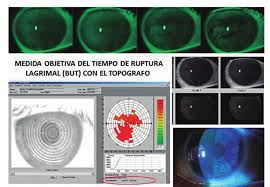 AFECCION CONJUNTIVAL l
ESTABILIDAD LAGRIMAL
DAÑO CORNEAL
VOLUMEN LAGRIMAL
ESTUDIOS  BUCAL
SIALOMETRIA
RMN
GAMMAGRAFIA
ECOGRAFIA
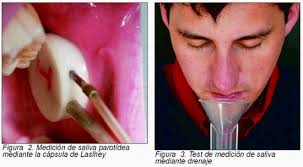 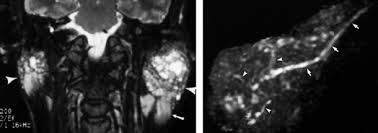 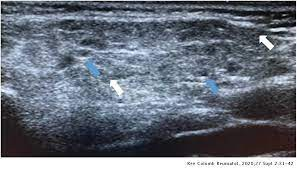 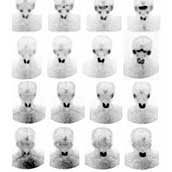 FLUJO SALIVAL
BASAL
FLUJO SALIVAL
ESTIMULADO
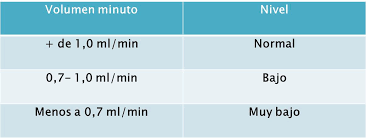 BIOPSIA LABIAL
CLASIFICACION DE CHISHOLM
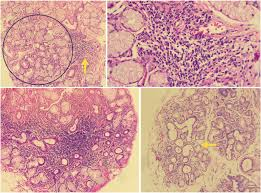 GRADO 0    NORMAL 
GRADO   I    LEVE INFILTRADO
GRADO   II   INFILTRADO MODERADO
GRADO III    UN FOCO CON 4 mm 
GRADOIV     mas DE UN FOCO CON 4 mm
Foco es un conglomerado de 50 o mas linfocitos  4mm 
                      Estadio 1-2     Diganostico probable
                      Estadio 3-4      Diagnostico certero
CRITERIO 2002
SINTOMAS OCULAR
Sequedad diaria>3mes 
Sensación arenilla
Uso de lagrimas artificiales
SINTOMAS DE SEQUEDAD ORAL
Sequedad diaria>3mes
Parotidomegalia
Precisa beber para tomar alimentos secos
SIGNOS OCULAR
T shimer > 5mm /5min
Rosa Bengala >4 Van Bjstiverd
FUNCION SALIVAL ALTERADA
Flujo salival no estimulada<1,5 ml/min
Sialografía parotidacon sielectasia
Gammagrafía salival captación concentración o secreción retrasada
ANTICUERPO
Anti RO y/o anti LA positivos
BIOPSIA LABIAL
Focus (50 linfocitos/4mm tej glandular
DX 4 DE 6 CRITERIOS            EXCLUSION:   VHC ,HIV , Linfoma Radioterapia  cuello .fármaco anticolinérgicos
CRITERIO 2012
AL menos 2 de los criterios
Anti RO /Anti LA Factor Reumatoideo + ANA >1/320
Biopsia labial positiva 
Queratoconjuntivitis seca índice ocular >3
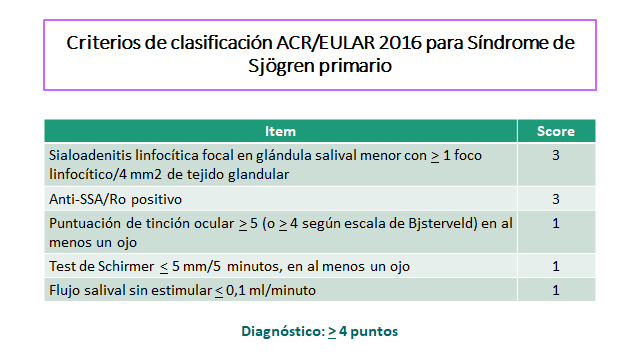 TRATAMIENTO
Medidas generales 
 evitar sequedad mucosa
Beber mas de 1 ½ agua por día cada media hora beber un poco y mantener el liquido en boca unos segundos 
Humedecer el ambiente con humidificadores ,evitar aires acondicionados 
Evitar el uso de fármacos Xenogénicos y evitar drogas que empeoran el volumen y la estabilidad del film lagrimal (antihistamínicos o anticolinérgicos )
Evitar tabaco y  lecturas prolongadas 
No utilizar lentes de contactos pero si utilizar lentes
Si los síntomas son muy intensos descartar infección 
Estimular la secreción salival en forma mecánica masticando chicles o caramelos sin azúcar
Cuidados para evitar caries (dentífrico flúor ,clorhexidina)
QUERATO CONJUNTIVITIS Y XEROSTOMIA
SUSTITUTOS
Lagrimas artificiales   ( agente vsicosizante carboximetilcelulosa, dextrano               hipromelosa ,dextrano propilenglicol  ,polietilenglicol)
Sustituto saliva( Oral balance  ,Xerotom( sorbitol ,hidroxietilcelulosa goma xantano)
SECRETAGOGO
CLORHIDRATO DE PILOCARPINA (5 MG   3-4 VECES AL DIA)    Nivel 1A
CEVIMELINA  ( 30 MG 3 VECES AL DIA )
BETANECOL (25 MG  3 VECES AL DIA )
BROMEXINA  (Nivel 3B )
N-ACETILCISTEINA  (20 MG /DIA (Nivel 2 B )
OTRAS SEQUEDADES   Xeroderma (crema hidratantes
                                        Sequedad nasal  (Got S Fisiológica –Nebulizaciones cloruro Benzalconio)
                                        Dispareunia( Geles Lubricantes –crema con estrógeno )
Corticoides (Nivel de recomendación  4c  sugiere un efecto beneficioso glandular aumento del flujo salival , mejoría         infiltración linfocitaria)no esta indicado para el tratamiento exclusivo de síntomas sequedad .

DROGAS que producen Xerostomía 
                                          Ansiolítico
                                          Antidepresivo     
                                          Antipakisonismo
                                          Antihistamínicos 
                                          Diuréticos
TRATMIENTO MANIFESTACIONES EXTRAGLANDULARES
HIDROCLOROQUINA
GLUCORTICOIDE
AZATIOPRINA
CICLOFOSFAMIDA
METOTREXATO
CICLOSPORINA
INMUNOSUPRESORES
E
INMUNOMODULADORES
CLASICOS
LEFLUNOMIDA
INTERFERON  ALFA
ACIDO MICOFENOLICO
DICUAFOSOL
AGENTE NUEVOS
INMUNOSUPRESORES
TERAPIA BIOLOGICO
TERAPIA DIRIGIDA  CEL B
TERAPIA DIRIGIDA BAFF
TERAPIA DIRIGIDA CEL T
TERAPIA DIRIGIDA CITOCINA
RITUXIMAB
EPRATUZUMAB
BELIMUNAB
EFALIZUMAB
ABATACEPT
INFLIXIMAB
ETAMERCEPT
TTO MANIFESTACIONES EXTRAGLANDULARES
NEUMONIA INTERTISIAL
GLUCORTICOIDES (PREDNISONA 1ML//DIA )
AZATIOPRINA 1-2MG/KG/DIA
MICOFENALATO
CICLOSPORINA
ALVEOLITIS
METILPREDNISOLONA 1G/DIA ) X 3 CICLOFOSFAMIDA
RITUXIMAB
TTO MANIFESTACIONES EXTRAGLANDULAR
CUTANEO
FENOMENO RAYNAUD
EVITAR TABACO
EVITAR FARMACOS VASOCONTRICTORES
USO CALCETINES Y GUANTES GRUESOS EN MESES FRIOS
TTO FARMACOLOGICO 
         NIFEDIPINA 20 MG  RETARD C 12 HS
VASCULITIS
PREDINISONA 1MG/KG/DIA
CICLOFOSFAMIDA
PLASMOFERESIS
ERITEMA ANULAR
HIDROXICLOROQUINA 200-400 MG/DIA +CORTICOIDES TOPICO
PREDNISONA 0.5-1 MG KG/DIA
METOTREXATO-MICOFENALATO